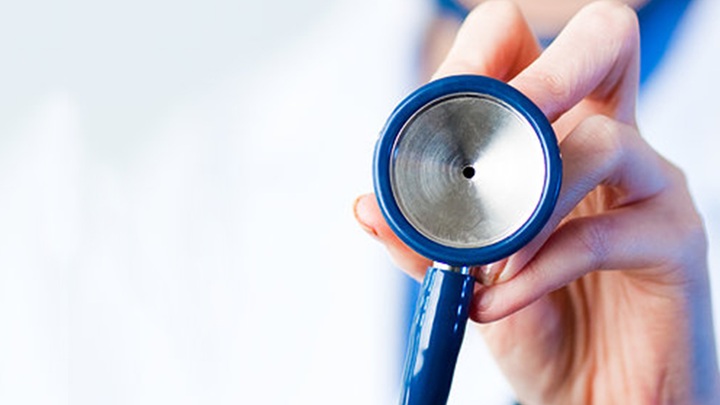 202X
单击此处添加您所在公司名称
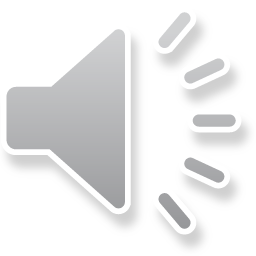 医疗医学护理PPT模板
汇报者：xiazaii
时间：202Xx月x日
适用于总结计划/医疗汇报/临床护理/医疗介绍/医疗课件等用途
目录
Contents




01
02
03
04
年度工作概述
工作完成情况
成功项目展示
明年工作计划
01
年度工作概述
添加相关标题文字
添加相关标题文字
添加相关标题文字
添加相关标题文字
单击添加标题
此处输入您的文本，或者复制您的文本粘贴到此处.此处输入您的文本，
25%
单击添加标题
此处输入您的文本，或者复制您的文本粘贴到此处.此处输入您的文本
单击添加标题
此处输入您的文本，或者复制您的文本粘贴到此处.此处输入您的文本
20%
15%
单击添加标题
此处输入您的文本，或者复制您的文本粘贴到此处.此处输入您的文本
单击添加标题
此处输入您的文本，或者复制您的文本粘贴到此处.此处输入您的文本
20%
15%
此处输入您的文本，或者复制您的文本粘贴到此处.此处输入您的文本，或者复制您的文本粘贴到此处.此处输入您的文本.此处输入您的文本
添加标题
此处输入您的文本，或者复制您的文本粘贴到此处.此处输入您的文本，或者复制您的文本粘贴到此处.此处输入您的文本.此处输入您的文本
添加标题
此处输入您的文本，或者复制您的文本粘贴到此处.此处输入您的文本，或者复制您的文本粘贴到此处.此处输入您的文本.此处输入您的文本
添加标题
此处输入您的文本，或者复制您的文本粘贴到此处.此处输入您的文本，或者复制您的文本粘贴到此处.此处输入您的文本.此处输入您的文本
添加标题
主要操作项目一
可通过右键选择只保留文本来粘贴您的内容。
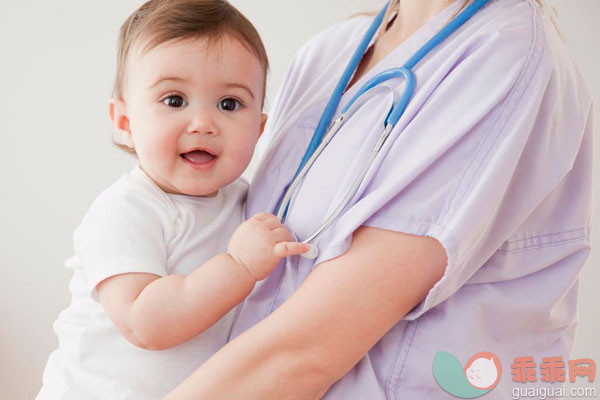 主要操作项目二
可通过右键选择只保留文本来粘贴您的内容。
姓名
主要操作项目三
技术骨干
可通过右键选择只保留文本来粘贴您的内容。
可通过右键选择只保留文本来粘贴您的内容。
主要操作项目四
可通过右键选择只保留文本来粘贴您的内容。
这里输入简单的文字概述这里输入简单文字概述简单的文字概述这里输入简单的文字概述这里输入这里输入简单的文字概述这里输入简单文字概述简单的文字概述这里输入简单的文字概述这里输入
24%
53%
76%
12%
添加标题
添加标题
添加标题
添加标题
[Speaker Notes: 【使用提示】四组文字数据排版展示]
02
工作完成情况
添加相关标题文字
添加相关标题文字
添加相关标题文字
添加相关标题文字
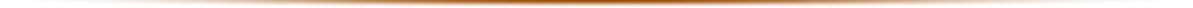 A
C
点击此处输入文本内容
点击此处输入文本内容
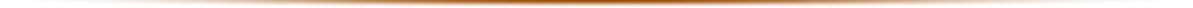 B
D
点击此处输入文本内容
点击此处输入文本内容
请替换文字内容
请替换文字内容
Please replace text, click add relevant headline, modify the text content, also can copy your content to this directly.
请替换文字内容
请替换文字内容
Please replace text, click add relevant headline, modify the text content, also can copy your content to this directly.
Please replace text, click add relevant headline, modify the text content, also can copy your content to this directly.
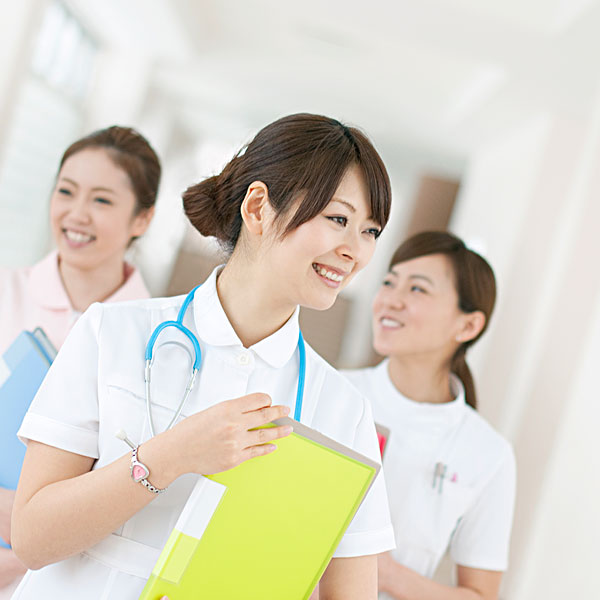 1
请在此处输入您的文本，或者复制您的文字粘贴到此处
2
请在此处输入您的文本，或者复制您的文字粘贴到此处
3
请在此处输入您的文本，或者复制您的文字粘贴到此处
请在此输入你的标题
请在此粘贴或者输入你的文字内容
请在此粘贴或者输入你的文字内容
请在此输入你的标题
请在此粘贴或者输入你的文字内容
请在此粘贴或者输入你的文字内容
请在此输入你的标题
请在此粘贴或者输入你的文字内容
请在此粘贴或者输入你的文字内容
请在此输入你的标题
请在此粘贴或者输入你的文字内容
请在此粘贴或者输入你的文字内容
请在此输入你的标题
请在此粘贴或者输入你的文字内容
请在此粘贴或者输入你的文字内容
03
成功项目展示
添加相关标题文字
添加相关标题文字
添加相关标题文字
添加相关标题文字
01
02
03
04
添加文本信息
添加说明文字添加说明文字添加说明文字添加说明文字
添加文本信息
添加说明文字添加说明文字添加说明文字添加说明文字
添加文本信息
添加说明文字添加说明文字添加说明文字添加说明文字
添加文本信息
添加说明文字添加说明文字添加说明文字添加说明文字
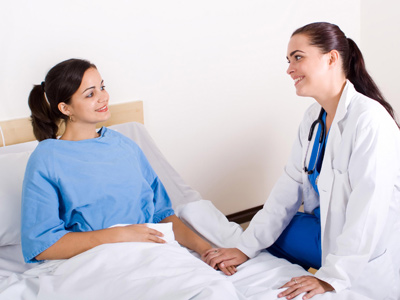 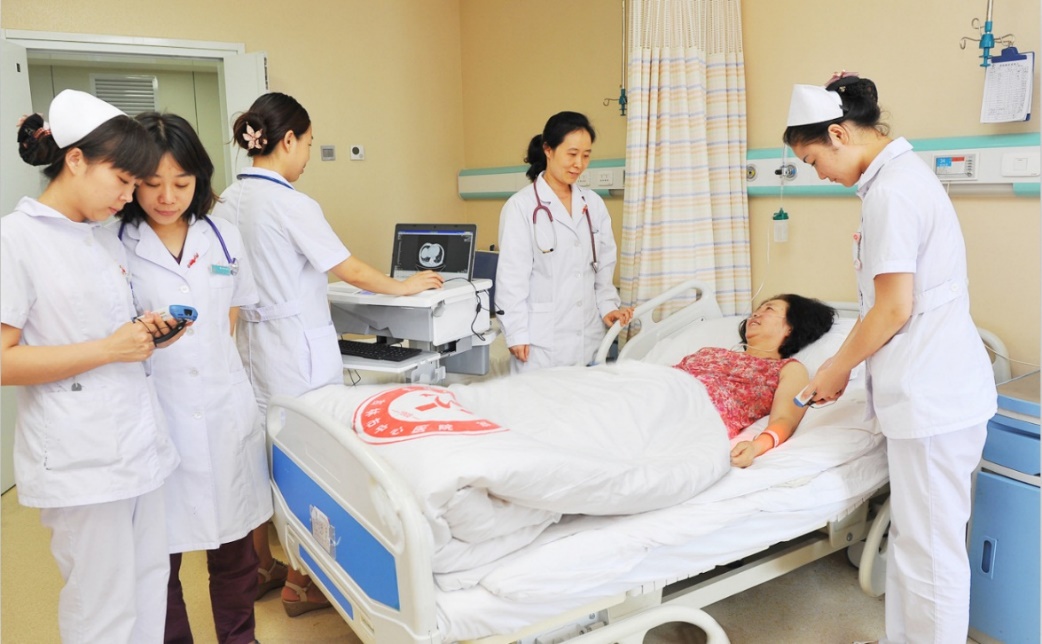 这里输入简单的文字概述这里输入简单文字概述这里输入简单的文字概述这里入简单的文字概述这里输入述简单的文字概述这里输入简单文字概述这里输入简单

　　这里输入简单的文字概述这里输入简单文字概述这里输入简单的文字概述这里入简单的文字概述这里输入述简单的文字概述这里输入简单文字概述这里输入简单
这里输入简单的文字概述这里输入简单文字概述这里输入简单的文字概述这里入简单的文字概述这里输入述简单的文字概述这里输入简单文字概述这里输入简单

　　这里输入简单的文字概述这里输入简单文字概述这里输入简单的文字概述这里入简单的文字概述这里输入述简单的文字概述这里输入简单文字概述这里输入简单
点击添加标题
在此录入上述图表的综合描述说明，在此录入上述图表的综合描述说明，在此录入上述图表的综合描述说明，在此录入上述图表的综合描述说明。
Step 01
点击添加标题
点击添加标题
在此录入上述图表的综合描述说明，在此录入上述图表的综合描述说明。在此录入图表的描述说明。
在此录入上述图表的综合描述说明，在此录入上述图表的综合描述说明，在此录入上述图表的综合描述说明。
Step 02
Step 03
点击请替换文字内容
请替换文字内容，点击添加相关标题文字，修改文字内容，也可以直接复制你的内容到此。请替换文字内容，点击添加相关标题文字，修改文字内容，也可以直接复制你的内容到此。请替换文字内容，点击添加相关标题文字，修改文字内容，也可以直接复制你的内容到此。
点击请替换文字内容
请替换文字内容，点击添加相关标题文字，修改文字内容，也可以直接复制你的内容到此。请替换文字内容，点击添加相关标题文字，修改文字内容，也可以直接复制你的内容到此。请替换文字内容，点击添加相关标题文字，修改文字内容，也可以直接复制你的内容到此。
点击请替换文字内容
请替换文字内容，点击添加相关标题文字，修改文字内容，也可以直接复制你的内容到此。请替换文字内容，点击添加相关标题文字，修改文字内容，也可以直接复制你的内容到此。请替换文字内容，点击添加相关标题文字，修改文字内容，也可以直接复制你的内容到此。
请替换文字内容，点击添加相关标题文字，修改文字内容，也可以直接复制你的内容到此。请替换文字内容，点击添加相关标题文字，修改文字内容，也可以直接复制你的内容到此。请替换文字内容，点击添加相关标题文字，修改文字内容，也可以直接复制你的内容到此。请替换文字内容，点击添加相关标题文字，修改文字内容，也可以直接复制你的内容到此。请替换文字内容，点击添加相关标题文字，修改文字内容，也可以直接复制你的内容到此。请替换文字内容，点击添加相关标题文字，修改文字内容，也可以直接复制你的内容到此。请替换文字内容，点击添加相关标题文字，修改文字内容，也可以直接复制你的内容到此。请替换文字内容，点击添加相关标题文字，修改文字内容，也可以直接复制你的内容到此。
So designers like to make that complexity simple. Through pattern recognition, they can take complexity and learn to simplify it. So, systems thinkers need to be at the CEO level. You're going to need somebody who can think that way.
$ 67542
04
明年工作计划
添加相关标题文字
添加相关标题文字
添加相关标题文字
添加相关标题文字
单击编辑标题
单击编辑标题
单击编辑标题
单击此处可编辑内容，根据您的需要自由拉伸文本框大小
单击此处可编辑内容，根据您的需要自由拉伸文本框大小
单击此处可编辑内容，根据您的需要自由拉伸文本框大小
20
此部分内容作为文字排版占位显示（建议使用主题字体）
此部分内容作为文字排版占位显示（建议使用主题字体）
此部分内容作为文字排版占位显示（建议使用主题字体）
此部分内容作为文字排版占位显示（建议使用主题字体）
此部分内容作为文字排版占位显示（建议使用主题字体）如需更改请在（设置形状格式）菜单下（文本选项）中调整
点击输入标题
此处添加详细文本描述，建议与标题相关并符合整体语言风格，语言描述
点击输入标题
此处添加详细文本描述，建议与标题相关并符合整体语言风格，语言描述
点击输入标题
此处添加详细文本描述，建议与标题相关并符合整体语言风格，语言描述
点击输入标题
此处添加详细文本描述，建议与标题相关并符合整体语言风格，语言描述
单击编辑标题
单击编辑标题
请在此粘贴或者输入你的文字内容请在此粘贴或者输入你的文字内容
请在此粘贴或者输入你的文字内容请在此粘贴或者输入你的文字内容
单击编辑标题
单击编辑标题
请在此粘贴或者输入你的文字内容请在此粘贴或者输入你的文字内容
请在此粘贴或者输入你的文字内容请在此粘贴或者输入你的文字内容
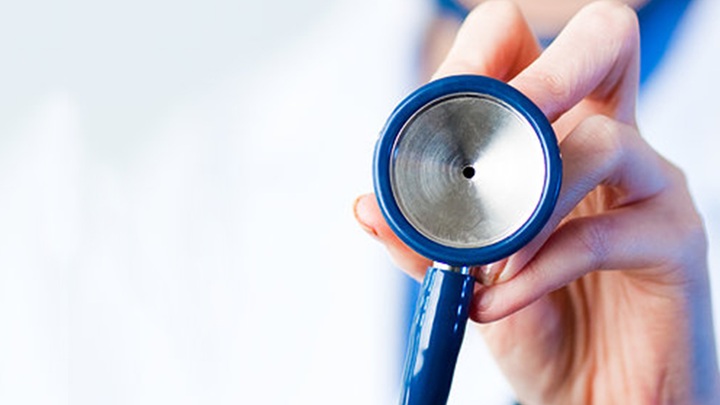 202X
单击此处添加您所在公司名称
演讲完毕 谢谢观看
汇报者：xiazaii
时间：202Xx月x日
适用于总结计划/医疗汇报/临床护理/医疗介绍/医疗课件等用途